TRAUMA DE TÓRAX
Esteban Isaza Gómez
Residente de cirugía general
Universidad Pontificia Bolivariana
Cronograma
Epidemiología
Fisiopatología
Cada lesión específica tiene su fisiopatología.
Lo más importante es en las lesiones rápidamente mortales.
Abordaje inicial
Primaria: detección de lesiones rápidamente mortales, control de la vía aérea, intervenciones emergentes.
Secundaria: revisión detallada de la cabeza a la punta de los pies, en búsqueda de todas las lesiones presentes en el paciente para darle el manejo definitivo.
¿Terciaria?
[Speaker Notes: No pertenece al ATLS: Terciaria: En pacientes gravemente lesionados, la revisión terciaria se realiza 24 horas después del ingreso, en UCI, o cuando el paciente está consciente, colabora y se moviliza o antes del alta, que es una segunda revisión juiciosa detallada de los pies a cabeza en búsqueda de lesiones que hayan pasado inadvertidas y revisión de todos los estudios realizados previamente. Puede cambiar la conducta en muchas ocasiones. Especialmente en pacientes con lesiones distractoras, ISS >16, necesidad de procedimientos emergentes, alteración del estado de consciencia o 3 o más sitios lesionados]
Valoración primaria
RÁPIDO:
Preguntar nombre y lo sucedido.
Accesos venosos #2 / centrales / intraóseo.
[Speaker Notes: Forma RÁPIDA:  Preguntar nombre y lo sucedido  respuesta coherente: permeabilidad de vía aérea, funcionamiento adecuado, integridad y perfusión del SNC
Pensar en accesos venosos centrales o catéter intraóseo]
Valoración secundaria
Evaluación detallada de la cabeza a la punta de los pies.
Busca lesiones potencialmente mortales y lesiones pasadas por alto en la valoración primaria.
Intervenciones en la valoración primaria
Intervenciones que de no ser realizadas en la valoración primaria llevan inevitablemente a la muerte del paciente.
Toracostomía cerrada
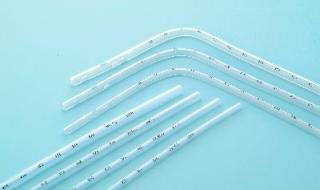 Indicada en:
Neumotórax a tensión:
Herida traqueobronquial.
Herida masiva de pulmón.
Herida simple de pulmón.
Neumotórax simple.
Terapia puente de hemotórax masivo:
Lesión de grandes vasos.
Herida de vasos intercostales.
Herida pulmonar.
Herida cardíaca.
Hemotórax.
Hemoneumotórax.
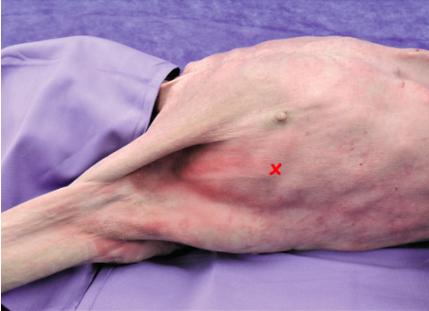 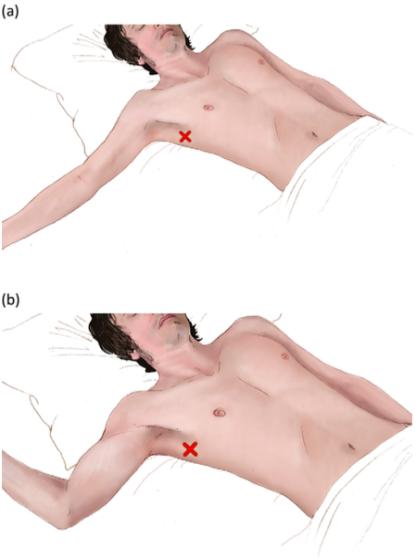 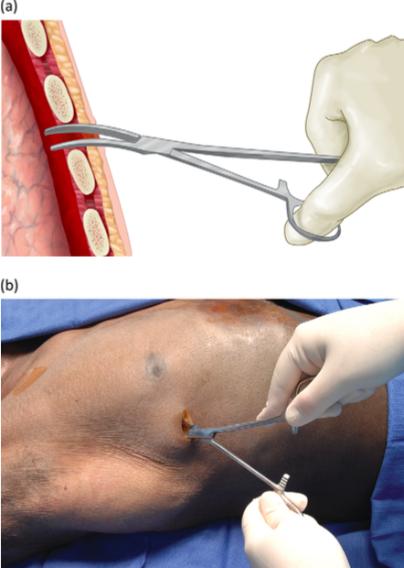 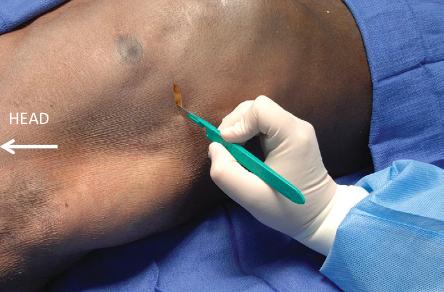 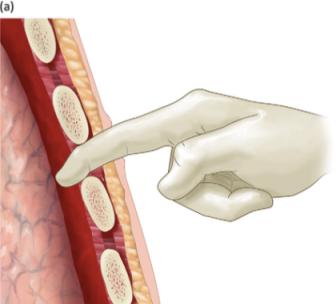 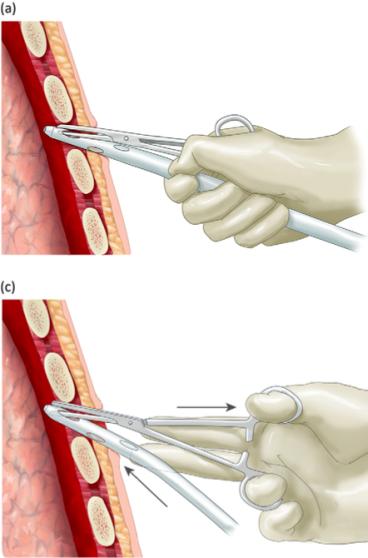 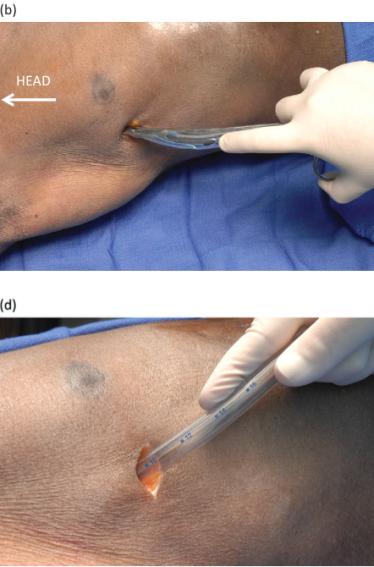 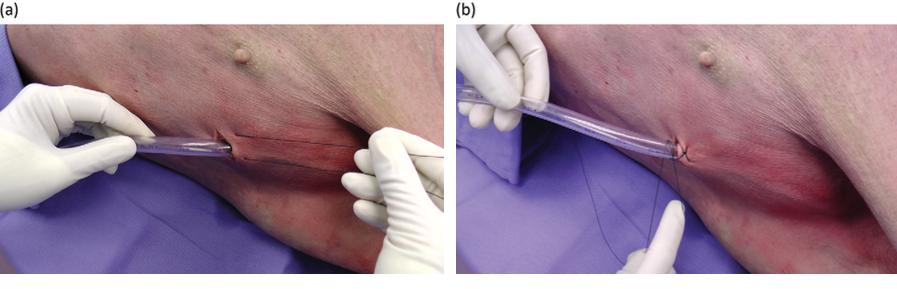 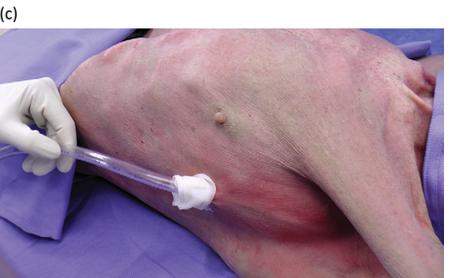 Toracotomía de resucitación
Objetivos:
Drenar el taponamiento cardíaco.
Control del sangrado cardíaco o intratorácico.
Evacuación del embolismo aéreo masivo.
Masaje cardíaco abierto con pinzamiento temporal de la aorta descendente.
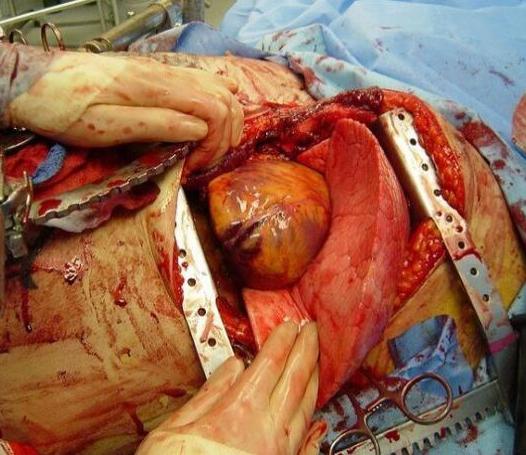 [Speaker Notes: Procedimiento heroico realizado en el servicio de urgencias para intentar salvar la vida del paciente con paro traumático o que está in extremis
Indicaciones específicas debido a la pobre sobrevida: (según WTA – asociación occidental de trauma) 
Herida cardiaca aislada 35%
Trauma penetrante de tórax sin pulso con signos de vida 21.3%
Penetrante de tórax sin pulso y sin signos de vida 8.3%
Penetrante extratorácica sin pulso con signos de vida 15.6%
Resto (trauma cerrado) sobrevida del 2% si tiene signos de vida, 1% sin signos de vida]
Indicaciones
Lesiones rápidamente mortales
Neumotórax a tensión
Neumotórax a tensión
¡DIAGNÓSTICO CLÍNICO!
Descompresión:
Aguja.
Digital.
Toracostomía.
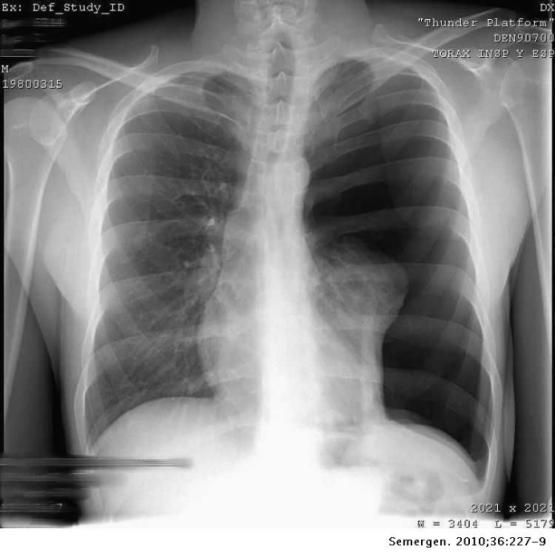 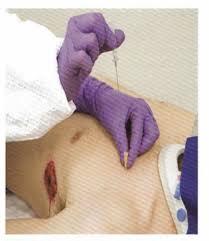 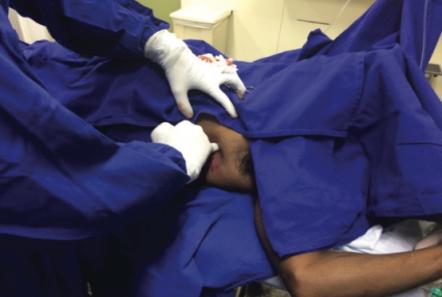 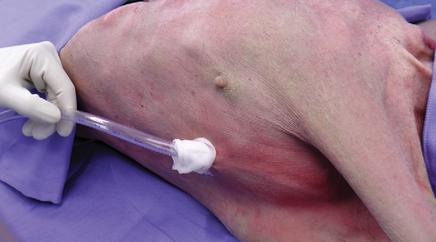 Neumotórax abierto
Neumotórax abierto
Manifestaciones:
Respiración ruidosa por la herida “herida soplante”.
Dificultad respiratoria.
MV velado o abolido.
Tratamiento:
Apósito para válvula unidireccional.
Sonda a tórax.
Cierre de la pared.
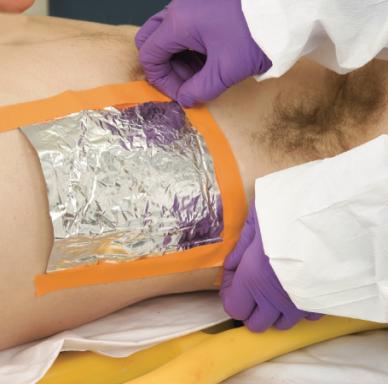 Hemotórax masivo
Definición:
Acumulación rápida de >1000 – 1500 mL de sangre.
> 1/3 de la volemia en la cavidad pleural.
Más frecuente en Tx penetrante que en cerrado.
Originado en: 
Lesiones pulmonares.
Vasos intercostales.
Herida de diafragma.
Lesiones vasculares o de estructuras mediastinales como corazón y/o grandes vasos.
Hemotórax masivo
Manifestaciones usuales:
Choque hemorrágico.
Disnea.
Ausencia de MV.
Matidez a la percusión.
Diagnóstico:
CLÍNICO-
Pueden usarse ayudas Dx:
Rayos X, FAST, AngioTAC.
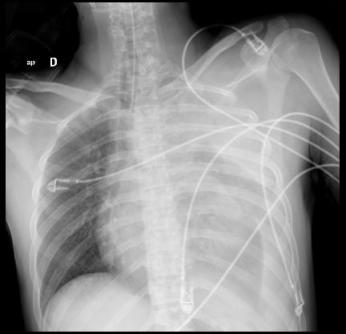 Hemotórax masivo: tratamiento
Reanimación con cristaloides y uso temprano de hemoderivados.
CIRUGÍA.
Taponamiento cardíaco
Taponamiento cardíaco: manifestaciones
Presentación más frecuente.
Cuando llegan vivos a urgencias.
< 30% de los pacientes.
Taponamientos 
crónicos.
Taponamiento cardíaco: diagnóstico
TORACOTOMÍA ANTEROLATERAL IZQUIERDA.
ESTERNOTOMÍA.
Herida cardíaca
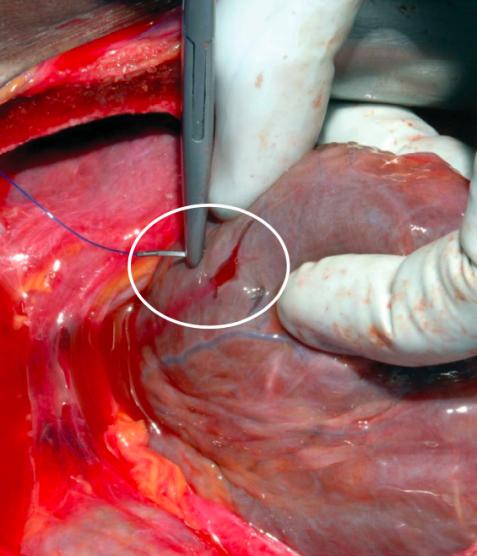 Solo 6% llega con signos de vida:
50% fallecerá.
Incidencia del 0.1% de todos los traumas.
Causa de muerte es por choque hipovolémico u obstructivo.
Peor pronóstico en HPAF.
Herida cardíaca: tratamiento
Cirugía:
TALI.
Esternotomía.
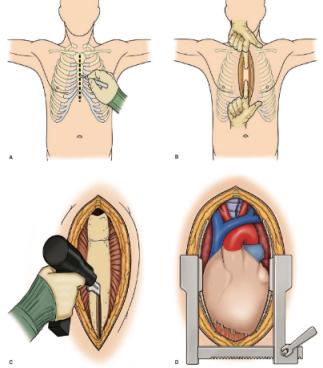 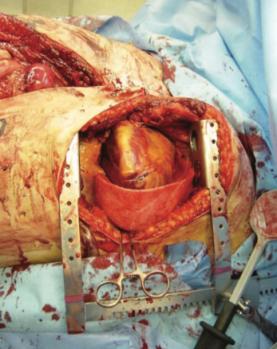 Herida de grandes vasos
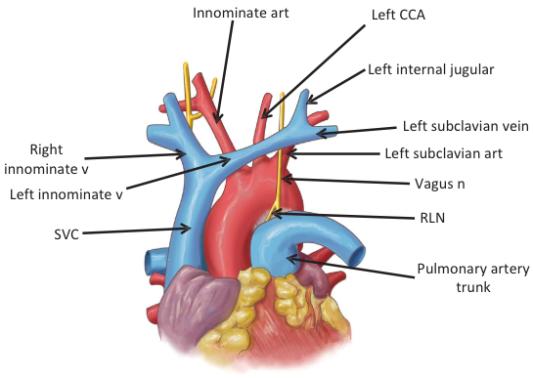 Herida de grandes Vasos
Herida de grandes vasos: tratamiento
Cirugía inmediata.
SAT  hemotórax masivo  cirugía.
Estudio Imagenológico.
REANIMACIÓN HIPOTENSIVA HASTA CONTROL DEL SANGRADO.
Valoración secundaria
Neumotórax simple
[Speaker Notes: Las manifestaciones dependen de la magnitud del neumotórax]
Neumotórax simple
¡Alto índice de sospecha!
Diagnóstico:
Rayos X de tórax.
Ecografía.
TAC.
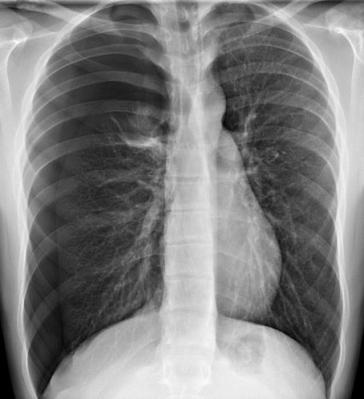 Tratamiento:
Observación.
Toracostomía.
O2 a alto flujo.
[Speaker Notes: Posición supina 40% pasan inadvertidos.
Si hay enfisema repetir rayos X a las 3 – 6 horas en búsqueda de neumotórax tardío
LA eco S 98% en manjos experimentadas / Afectada en enfisema, contusiones o adherencias pleurales previas
TAC: Gran utilidad, Dx de neumos ocultos y lesiones asoicadas]
Neumotórax simple
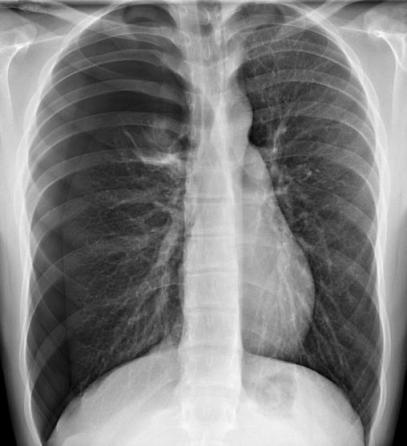 3 cm
2 cm
[Speaker Notes: Si no cumple las indicaciones previas, se hace seguimiento a las 3-6 horas
Se da O2 a alto flujo que favorece la absorción del neumotórax
En caso de VMI y no cumple lo anterior se hace vigilancia (hipoxemia, choque, aumento del enfisema y control radiográfico)]
Hemotórax simple
Hemotórax simple
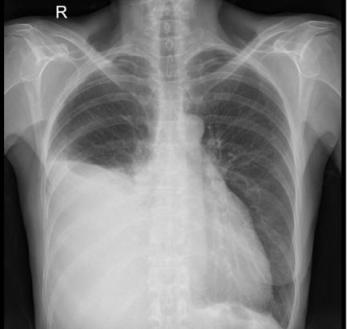 Manifestaciones: 
Asintomático.
Disnea.
Dolor torácico.
Choque.


Disminución del MV.
Matidez a la percusión.
Dolor a la palpación.
Diagnóstico:
Alto índice de sospecha.
Rayos X.
Ecografía pleural o FAST – E.
TAC.
[Speaker Notes: Rayos X: Borramiento del ángulo costofrénico o velamiento de todo un hemitórax en caso de posición supina]
Hemotórax simple
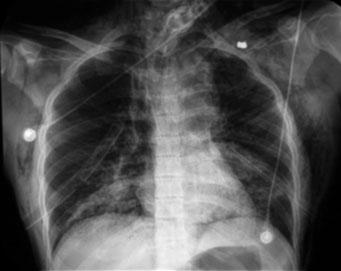 Contusiones pulmonares
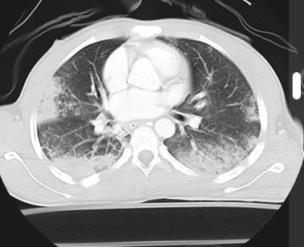 Hemorragia alveolar producida por fuerzas de desaceleración.
Más en trauma cerrado o adyacente a trayectoria de PAF.
Mortalidad 10 – 25%.
Alteración de la V/Q y < distensibilidad  hipoxemia, trabajo respiratorio, hipercarbia y aumento de la respuesta inflamatoria.
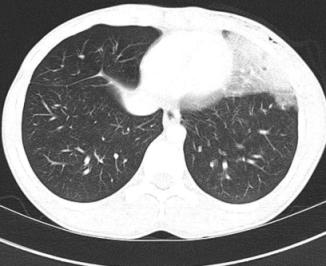 Contusiones pulmonares
Contusiones pulmonares
Trauma esofágico
Trauma esofágico
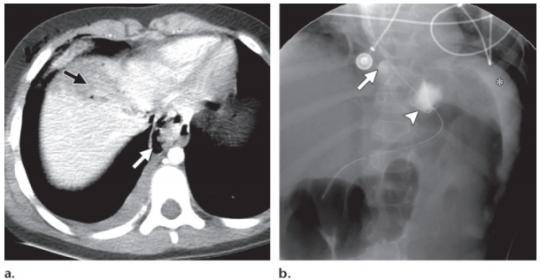 [Speaker Notes: TAC Sensibilidad: 85 – 100% / Especificidad: 97.5%
En el esofagograma primero se da medio de contraste hidrosoluble, si no hay fuga se da medio de contraste baritado por ser más denso
El esofagograma también puede ser utilizado en los pacientes intubados mediante el tubo de esofagograma

Los demás estudios ayudan a identificar la ubicación de la lesión para definir el abordaje quirúrgico y terapéutico]
Herida diafragmática
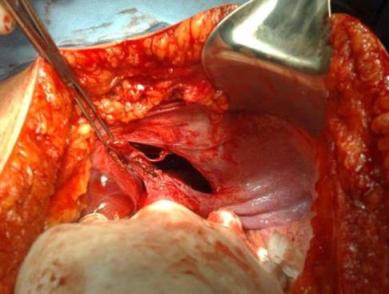 Más izquierdas.
Se puede presentar el 42% de los traumas toracoabdominales.
Mayor riesgo  herniación de órganos abdominales al tórax con estrangulamiento.
Asintomático.
Dolor torácico, disnea, velamiento del MV.
Peristaltismo en el tórax.
Dolor abdominal y signos de irritación peritoneal.
[Speaker Notes: En el lado derecho son cubiertas por el hígado]
Herida diafragmática
Manejo quirúrgico siempre.
Diagnóstico: 
Exploración digital   defecto palpable.
Rayos X de tórax  visceras abdominales intratorácicas / SNG intratorácica.
TAC  S 87%.
Toracoscopia / laparoscopia.
Conclusiones
Muchas gracias